Rapport de recherche première scolarisation  : freins et leviers
Académie de Lille – Département du Nord Université Lille SHS
 Sylvie Condette : maître de conférences en sciences de l’Education
en partenariat avec la Préfecture
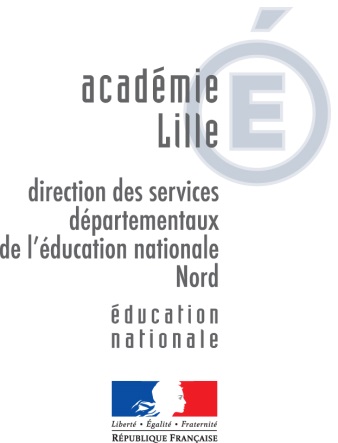 1.Cadre donné à la recherche
Le contexte départemental

Un constat: les familles dites « défavorisées » et issues des quartiers de la politique de la ville scolarisent très peu leur enfant à l’âge de deux ans, alors qu’une politique incitative est mise en place.

Un présupposé: la scolarisation précoce procure à l’enfant des bénéfices, en termes de socialisation et de réussite dans les apprentissages.

La question de recherche: pourquoi des familles se montrent-elles réticentes ou refusent-elles la scolarisation de leur enfant à l’âge de deux ans?

6 territoires ont été ciblés pour l’enquête, dans le département du Nord (59) (= 26 écoles maternelles): Caudry; Denain; Lille Faubourg de Béthune; Lille Moulins; Lille Wazemmes, Valenciennes quartier Chasse royale.

Durée: novembre 2015-juin 2016

Méthodologie qualitative: observations, entretiens individuels et collectifs.
2.Problématiques posées
La diversité et la disparité des territoires

Des problématiques locales bien spécifiques: une identité de territoire.
→ D’où l’intérêt d’une approche nécessairement systémique (donc globale) mais travaillée à l’échelon local.

La complexité du maillage territorial: de très nombreux intervenants et interlocuteurs, des cultures professionnelles différentes à tenter d’harmoniser ou de faire dialoguer.
 
Une connaissance préalable du territoire est souvent mise en avant par les personnes interrogées : à la fois pour bien comprendre ce qui se joue en profondeur (derrière la réalité immédiate), et se faire accepter de la population locale.
2. Problématiques posées
Une réalité complexe, une nécessaire clarification 
 Des publics pluriels et des  réceptions plurielles de la préscolarisation.
Le rapport à l’école et aux institutions  : les enjeux de la préscolarisation dans les interactions entre familles et professionnels.
La première scolarisation : la construction de significations et de représentations partagées.
2. Conclusion
« l’absence d’une action concertée de l’ensemble des intervenants ruinent les efforts des uns et des autres ».

« L’efficacité de ses actions nécessite une réflexion approfondie sur la stimulation des rencontres avec les parents, leur implication dans les projets, une ingénierie des projets éducatifs sur le modèle « bottom up » impliquant les familles à toutes les étapes ».
3. 3. Préconisations : les grandes lignes
Le travail de proximité : une identité de territoire forte avec des spécificités locales 
besoin d’une analyse globale, systémique pour comprendre les enjeux, mais parallèlement nécessité de se situer au plus près du quotidien des personnes.

Le partenariat 
vecteur d’efficacité et d’accompagnement

La formation des professionnels à la double problématique de la petite enfance et de la parentalité
une professionnalité adaptative et évolutive, un appui stratégique de partenaires, un lieu potentiel d’innovation pédagogique
3. Premières préconisations
La nécessaire action parentalité
Le référent famille
Une offre éducative adaptable et coordonnée
La formation et l’expérimentation
3. Premières préconisations
La nécessaire action parentalité
Rétablir le parent dans son statut de responsable et lui en donner les moyens.
Travailler l’empowerment sous toutes ses formes (pour redonner confiance, pour monter en compétences, pour mieux s’intégrer à la vie sociale, pour se remettre en projet).
Situer les actions sur le moyen et long terme.
Le référent famille
Réduire le nombre des interlocuteurs pour les familles : tendre vers un référent unique et stable.
3. Premières préconisations
3.   Une offre éducative adaptable et coordonnée
Adapter les réponses et tenir compte de la maturité de l’enfant et de la maturité des parents 
Développer les passerelles entre structures petite enfance et école.
Concentrer et structurer dans un même espace les différents services : école, structure petite enfance, services médicaux et sociaux : pour faciliter l’accès aux familles, pour faciliter les rencontres et les échanges entre les personnels.
3. Premières préconisations
4.    La formation et l’expérimentation
Un projet porté par  les équipes : collectif et intercatégoriel
Des temps d’échanges formalisés et des formations intercatégorielles sur site: co-construire des actions appropriées
Une formation spécifique pour les enseignants qui auront en charge les tout-petits et qui s’occuperont de l’accompagnement de ces parents
Pour conclure
Des ressources
 Ressources eduscol http://eduscol.education.fr/cid91999/la-scolarisation-des-enfants-moins-trois-ans.html
Rapport de recherche 
 http://egerhie.univ-lille3.fr/index.php/fr/publications